Я маю право! СТОП  - БУЛІНГ
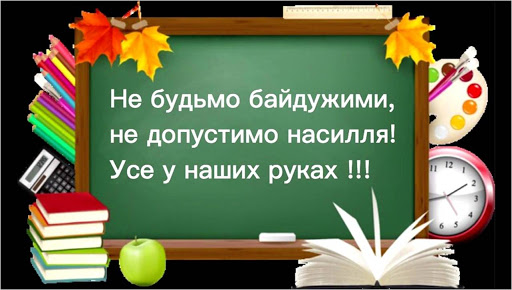 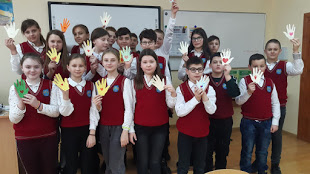 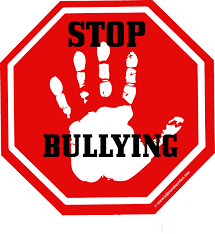 У 6 класі практичним психологом проведено годину спілкування з елементами тренінгу «Я маю право! Стоп-булінг». Учні обговорювали причини того, чому діти стають агресорами, роздумували над тим, як можна допомогти жертві булінгу і дійшли висновку, що найперше потрібно не підтримувати тих, хто знущається.  Під час гри «Це булінг?» учні  спробували відрізнити дружні піддражнювання від булінгу. 
    На завершення заняття розробляли поради людині,
 яка опинилася в ситуації булінгу.
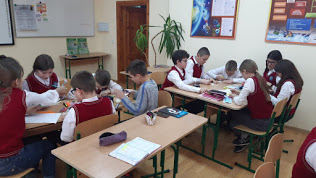 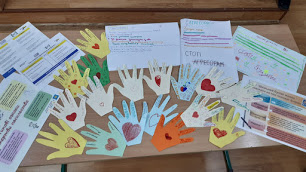 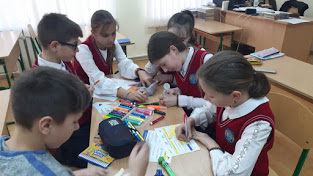 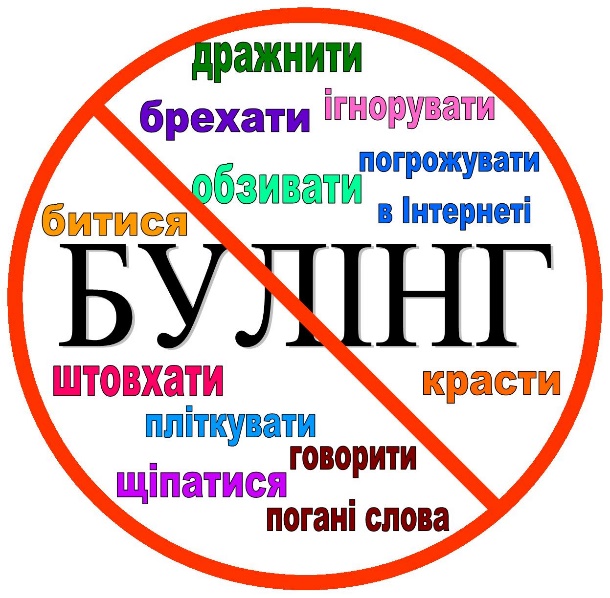 Психолог ліцею Руслана Олійник
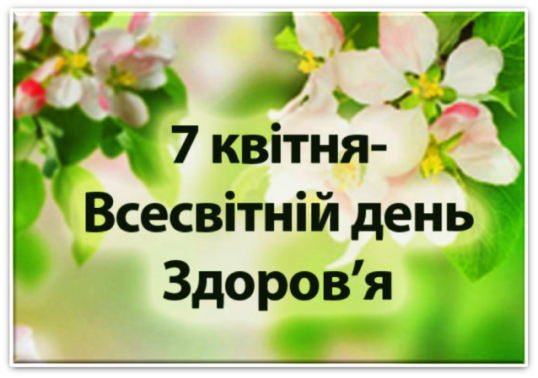 Головним скарбом життя є не землі, що ти завоював, не багатства, що у тебе в скринях... Головним скарбом   життя є здоров'я,
 і щоб його зберегти, потрібно багато що знати.   
                                                                     Авіцена.
Це свято засновано на честь створення Всесвітньої організації охорони здоров'я, відомої нам під абревіатурою «ВООЗ».
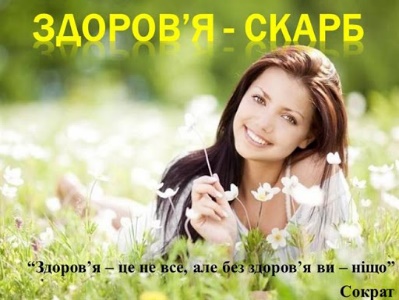 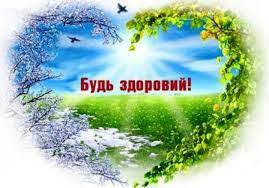 Статут ВООЗ було прийнято 7-го квітня 1948-го року, тоді ж, на першій сесії Всесвітньої асамблеї охорони здоров’я і
 виникла ідея проводити це міжнародне свято. Вперше святкування відбулося в 1950 році.
Мета цього свята – привернути увагу людей до власного здоров’я та нагадати усім про важливість піклування про нього,  формувати  позитивне ставлення до здорового способу життя. Всесвітній день здоров'я - це підказка та заклик підтримувати активний спосіб життя, щоб залишатися здоровим і запобігати хворобам.
Саморозвиток
Здорове харчування
Повноцінний сон
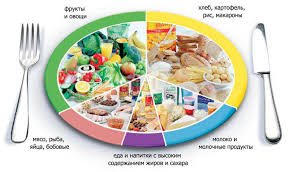 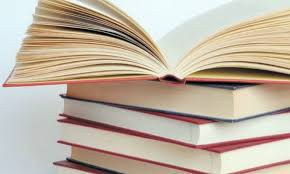 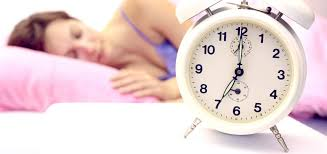 Особиста гігієна
Фізична активність
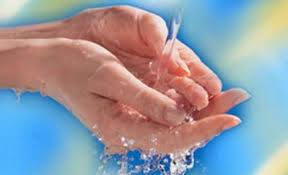 ЯК СТАТИ ЗДОРОВИМ
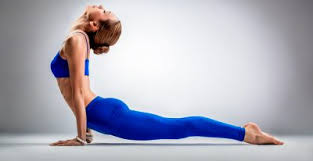 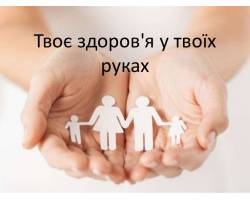 Режим дня
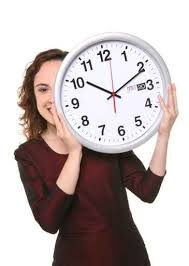 Відмова від шкідливих звичок
Загартування
Достатнє пиття води
Позитивні емоції
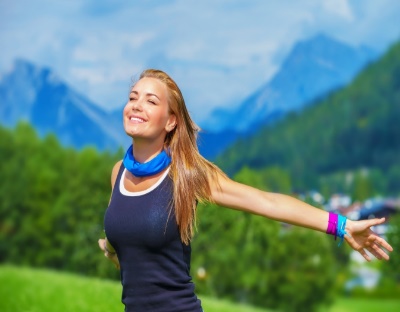 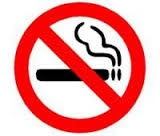 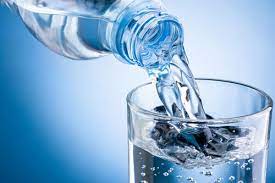 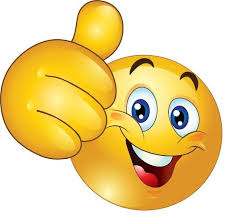